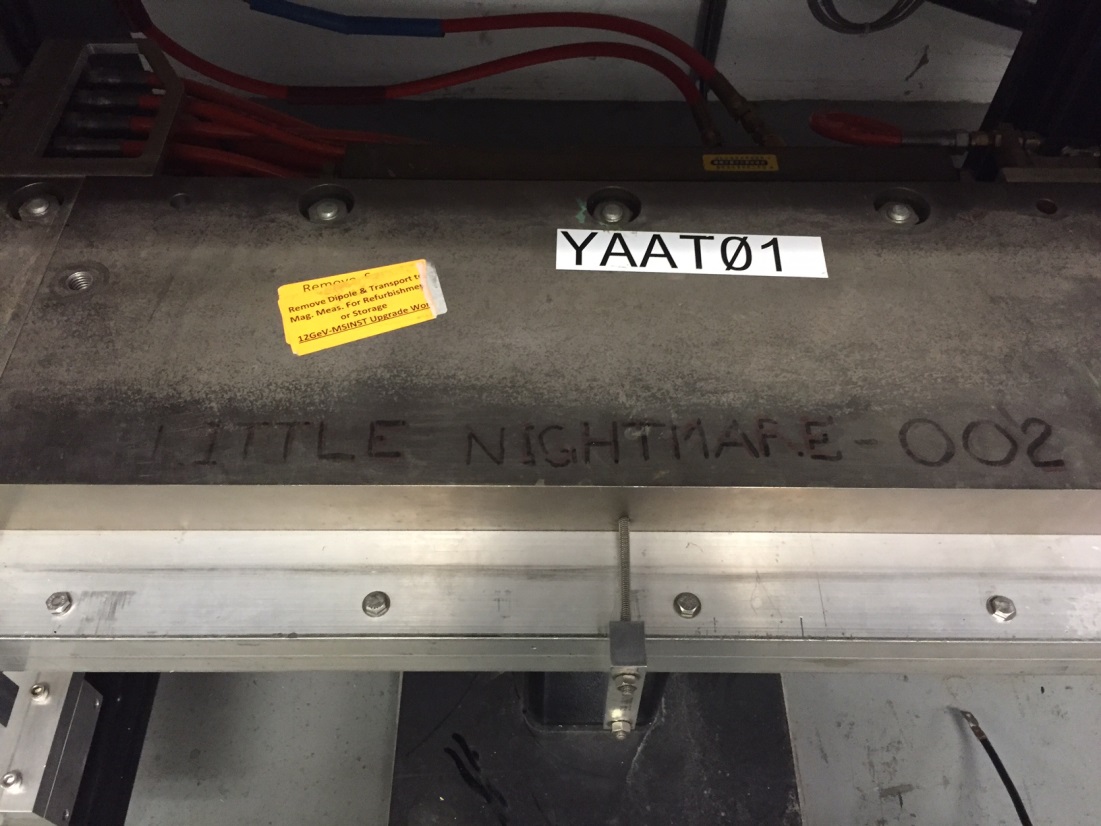 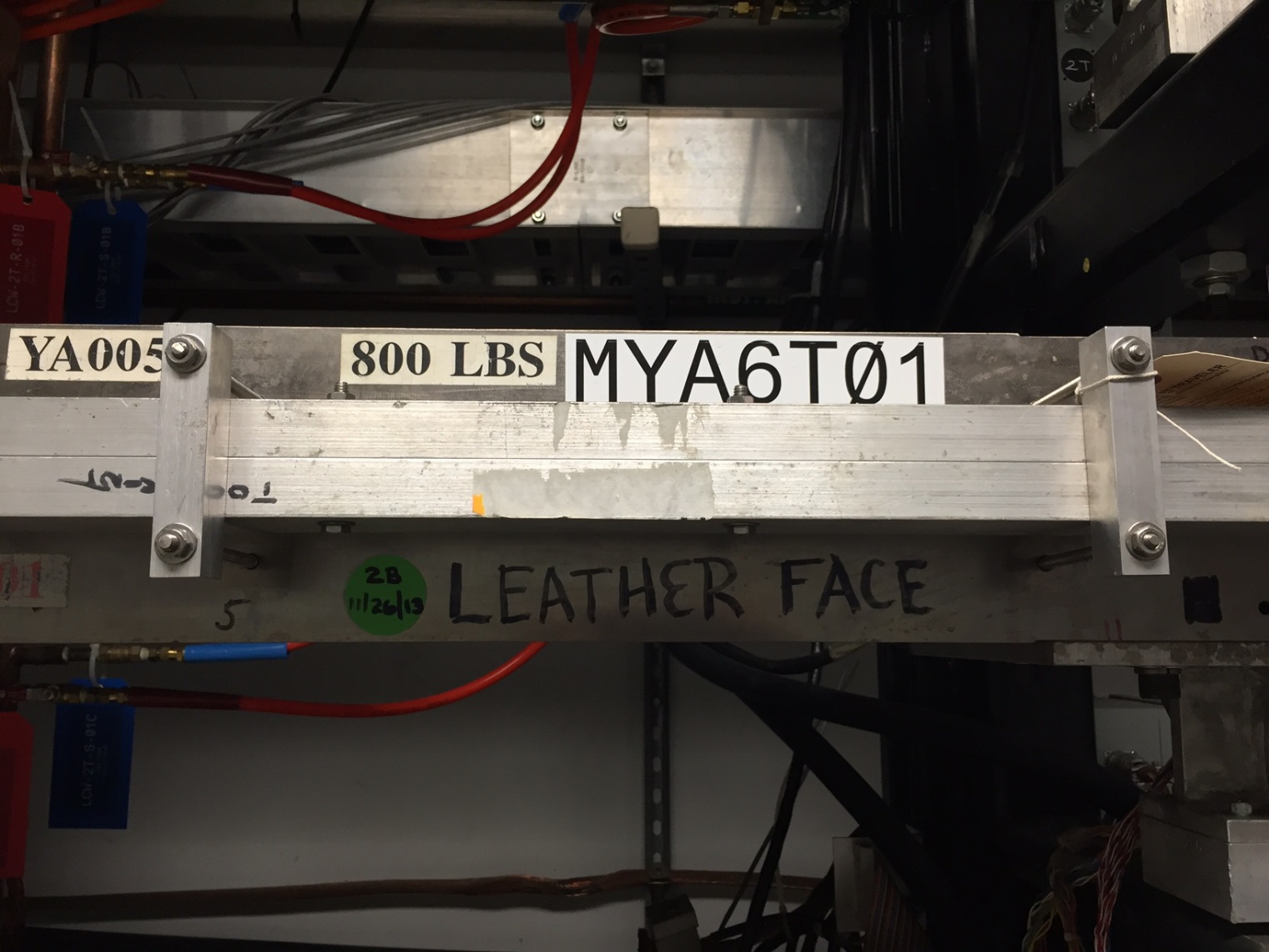 Magnet Reliability
Joseph Meyers
Magnet Measurement Facility
Magnet Agenda
Overview of the magnets in tunnel and spares on-hand 
Magnet reliability 
Notable events
Issues and open questions
Slide 2 of 13
Magnet Reliability		JSA Ops 2016 Stay Treat               		J. Meyers
Overview of Magnet Inventory
Slide 3 of 13
Magnet Reliability             		JSA Ops 2016 Stay Treat          		J. Meyers
Overview of Coil Inventory
82 magnets have new coils
72 dipoles (16%)
10 septa (40%)

386 magnets have original coils
371 dipoles (84%)
15 septa (60%)

Over 82% magnets operate with original coil packs dating back to 1990’s.
Slide 4 of 13
Magnet Reliability             		JSA Ops 2016 Stay Treat          		J. Meyers
Magnet Agenda
Overview of the magnets in tunnel and spares on-hand 
Magnet reliability 
Notable events
Issues and open questions
Slide 5 of 13
Magnet Reliability		JSA Ops 2016 Stay Treat               		J. Meyers
Magnet Reliability
* Data gathered from Downtime Manager (https://accweb.acc.jlab.org/dtm)  and ATLis  (http://opsweb.acc.jlab.org/CSUEApps/atlis/atlis.php)
** Operating 25 weeks per year
Slide 6 of 13
Magnet Reliability             		JSA Ops 2016 Stay Treat          		J. Meyers
Magnet Agenda
Overview of the magnets in tunnel and spares on-hand 
Magnet reliability 
Notable events
Issues and open questions
Slide 7 of 13
Magnet Reliability		JSA Ops 2016 Stay Treat               		J. Meyers
Notable Event: MJC5A14 Shorted
Date:	     02/09/2016
Cause: 	     Insufficient work planning  	     for in-situ repairs
Downtime:  76.1 hours
Repair:          Replaced with spare JC 	   	     magnet.  
Mitigation:  MMF technician will QC the 	     magnets following in-situ 	      	     repairs that require 	   	     disassembly of any coil 	    	     connections.
Slide 4 of 13
Magnet Reliability             		JSA Ops 2016 Stay Treat          		J. Meyers
Notable Event: MZAAR03 Failure
Date:	      04/15/2014
Cause: 	      Magnet design allows debris 	      get between coils and 	   	      chamber.
Downtime:  245.8 hours
Repair:           Replace damaged coil with 	      spare ZA coil.  
Mitigation:   Added more insulation 	   	      between coil and chamber.  	      Attached longer  coil 	   	      support plate to prevent the 	      coils from bowing.  Caulked 	      areas that would prevent 		      debris from getting near 	  	      coils.
Slide 9 of 13
Magnet Reliability             		JSA Ops 2016 Stay Treat          		J. Meyers
Magnet Agenda
Overview of the magnets in tunnel and spares on-hand 
Magnet reliability 
Notable events
Issues and open questions
Slide 10 of 13
Magnet Reliability		JSA Ops 2016 Stay Treat               		J. Meyers
Issues and Open Questions:
Reliability improvements
Do not exceed design currents.
Keep LCW on.
Proactive Action #1:  LCW valves clearly labeled and are components of HCO.
Proactive Action #2:  Temperature monitoring with RTD’s on Septas.
Invest in new coil spares.   
Investigating leak at MYR6T02
Slide 11 of 13
Magnet Reliability             		JSA Ops 2016 Stay Treat          		J. Meyers
MYR6T02 Status
Found coil leak in January  2016.  
Last measured in June 2013.
Fixing YR6T02 by replacing damaged coil with spare YR coil.  
Investigate the cause of the leak.
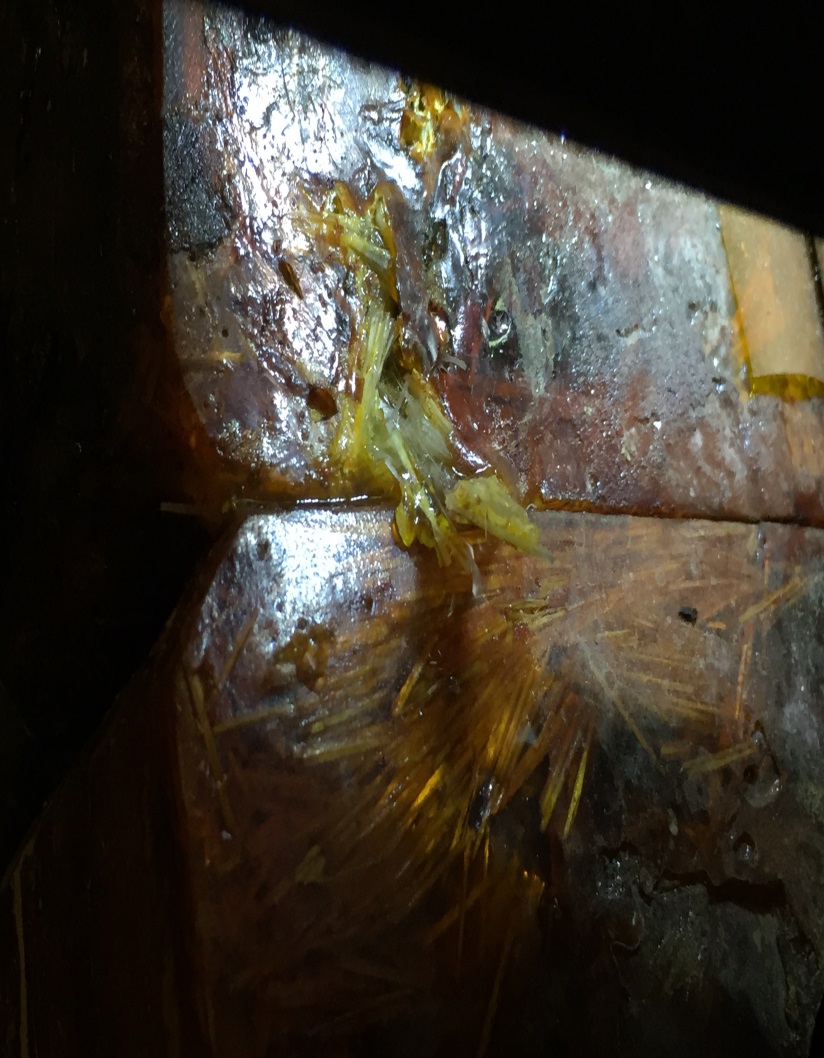 Slide 12 of 13
Magnet Reliability             		JSA Ops 2016 Stay Treat          		J. Meyers
Thank you for your attention.
Many thanks to Randy Michaud, Dr. Ken Baggett, Tommy Hiatt, Sarin Phillip and Mike Beck for your help.
Magnet Reliability             		JSA Ops 2016 Stay Treat          		J. Meyers